Lohkonpuheenjohtaja valmennus 10.5.2022
Valmennuksen sisältö
10.5.2022
MD107-GLT Aarno Niemi
2
Aloitus, sisällöstä ja tavoitteista
Sinä lohkonpuheenjohtajana olet piirisi toiseksi tärkein toimihenkilö piirikuvernöörin jälkeen
Rohkaiset, ylläpidät ja kehität klubien yhteistyötä lohkosi ja paikkakuntasi alueella. 
Voi olla jopa tarkoituksenmukaista pitää joskus paikkakunnan lohkojen yhteinenkin kokoontuminen, varsinkin, jos klubien aktiviteetit kohdistuvat alueella samoihin kouluihin ja laitoksiin.
Tuet presidenttejä klubin johtamistehtävässä  ja autat ja neuvot lohkosi presidenttejä piirikuvernöörin tavoitteiden toteuttamisessa
Saat hienon mahdollisuuden tutustua lohkosi muiden klubien toimintaan ja saat ideoita oman klubisi toimintaan
Suositellaan, että käyt kerran kaudessa kussakin lohkosi klubissa, joko hallituksen kokouksessa tai klubikokouksessa
10.5.2022
MD107-GLT Aarno Niemi
3
Lohkon puheenjohtajan rooli ja tehtävät
Tutustu lohkon puheenjohtajan rooleihin (5-7)

Tutustu lohkon puheenjohtajan tehtäviin (8-13)

Löydä lohkon puheenjohtajan resurssit (14-24)
10.5.2022
4
Lohkon puheenjohtaja on linkki piirin ja klubien välillä
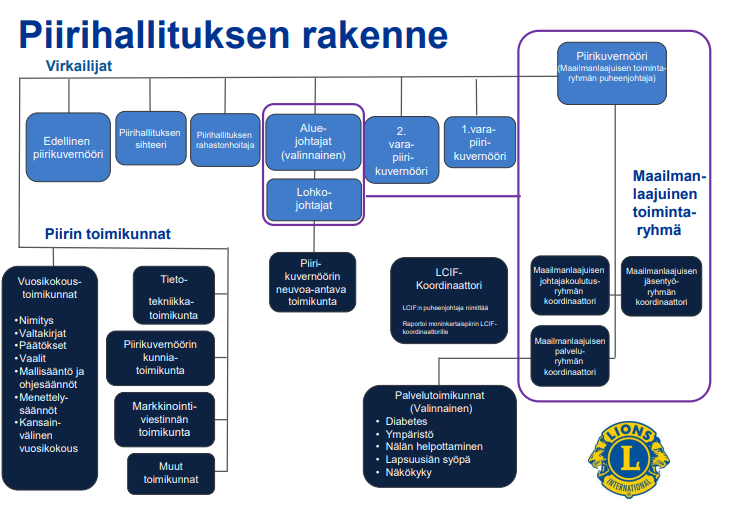 10.5.2022
5
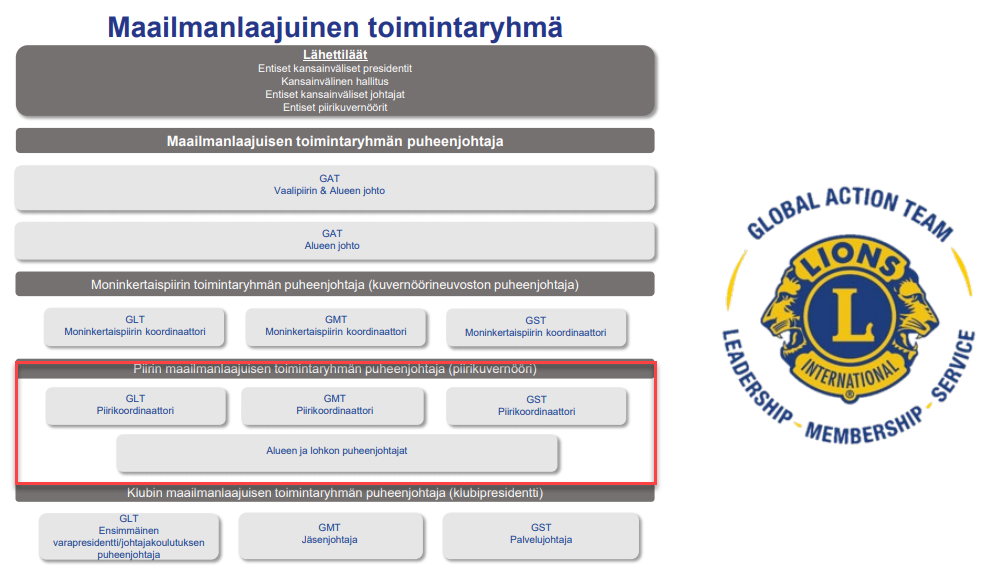 6
Toimit piirihallituksen jäsenenä
Olet piirihallituksen jäsen ja osallistut piirin ja piirihallituksen kokouksiin  
	Oletko jo tutustunut DG:n toimintasuunnitelmaan ja ensi kauden aikatauluihin?
Vastaat oman lohkosi osalta piirikuvernöörin tavoitteiden toteutumisesta 
	Soita ensi kauden DG:lle ja juttele tavoitteista!
Olet aktiivinen toimija ja viestinviejä klubien ja piirin välillä
	Piirikuvernööritiimi saa raportit lohkostasi juuri sinulta.
	Tee yhteistyötä oman alueesi ja muiden lohkojen puheenjohtajien kanssa
10.5.2022
7
Lohkon puheenjohtajan tehtävät
Piirin malli- ja ohjesäännössä:

10. § LOHKON PUHEENJOHTAJA. 
Lohkon puheenjohtaja toimii piirikuvernöörin johdolla ja hänen valvonnassaan ja hän on lohkonsa ylin hallintovirkailija. Lohkon puheenjohtaja on piirin Maailmanlaajuisen toimintaryhmän jäsen.
10.5.2022
8
Lohkon puheenjohtajan tehtäviä
Edistät järjestön päämääriä. 

Toimit piirikuvernöörin neuvoa-antavan toimikunnan (PNAT) puheenjohtajana lohkossasi ja kutsut toimikunnan kokouksiin.

Pyri ottamaan PNAT kokouksiin mukaan piirin GMT-, GLT- ja GST-koordinaattorit keskustelemaan jäsenyyteen, johtamisen kehittämiseen ja palveluun liittyvistä tarpeista ja siitä, kuinka nämä ryhmät voivat auttaa lohkon klubeja.
10.5.2022
9
Lohkon puheenjohtajan tehtäviä
Raportoi jokaisesta PNAT kokouksesta (lohkon kokouksesta tms.) ja lähetä raportti piirissä sovituin tavoin (yleensä 5 päivän kuluessa) piirikuvernöörille. 

Lähetä kopiot on myös piirin GMT-, GLT- ja GST-koordinaattoreille ja alueesi puheenjohtajalle. 

Mainosta klubin laatualoitetta lohkon klubeissa.
10.5.2022
10
Lohkon puheenjohtajan tehtäviä
Toimi aktiivisesti yhdessä piirin GMT-koordinaattorin kanssa uusien klubien perustamiseksi ja varmista klubien hyvinvointi.

Toimi aktiivisesti yhdessä piirin GLT-koordinaattorin kanssa johtajakoulutuksen tukemiseksi lohkon alueella ja tiedota lohkon lioneille mahdollisuuksista johtajakoulutukseen lohkon, piirin ja moninkertaispiirin alueella. 

Toimi aktiivisesti yhdessä piirin GST-koordinaattorin kanssa, osallistu maailmanlaajuisten palvelualoitteiden mainostamiseen kertomalla lohkon lioneille palvelumahdollisuuksista ja uusista aktiviteeteista alueen, piirin ja moninkertaispiirin alueilla.
10.5.2022
11
Lohkon puheenjohtajan tehtäviä
Vieraile jokaisen lohkon klubin säännönmukaisessa kokouksessa tai tapaamisessa kerran tai useammin virkakauden aikana.

Raportoi tilanteesta klubeissa alueen puheenjohtajalle - erityisesti, jos esiintyy ongelmia, jotka hän on havainnut (kopio raportista piirikuvernöörille).

Mainosta klubin laatualoitetta lohkon klubeissa

Edusta jokaista lohkon klubia ongelmien ratkaisemiseksi piirin, moninkertaispiirin kuvernöörineuvoston puheenjohtajan ja Lions Clubs Internationalin kanssa.
10.5.2022
12
Lohkon puheenjohtajan tehtäviä
Seuraa (valvo) lohkossasi piirin, moninkertaispiirin ja Lions Clubs Internationalin projektien etenemistä. 

Pyri klubivierailuilla varmistamaan, että jokainen lohkon klubi toimii oikein hyväksytyn klubin sääntöjen ja ohjesääntöjen mukaisesti 

Kannusta osallistumaan kansainvälisiin, kotimaisiin ja piirin kokouksiin ja kerro klubeille siitä osallistujamäärästä, johon ne ovat oikeutettuja
10.5.2022
13
Lohkon puheenjohtajan resurssit
Mitä lohkon puheenjohtajan resursseja voin käyttää?

https://www.lionsclubs.org/fi/resources-for-members/resource-center/zone-region-chairpersons
10.5.2022
14
[Speaker Notes: Tässä moduulissa keskustelemme resursseista, jotka ovat käytettävissäsi, kun valmistaudut virkakauteen.]
Lohkon ja alueen johtajien keskus-Päämajan sivuilta
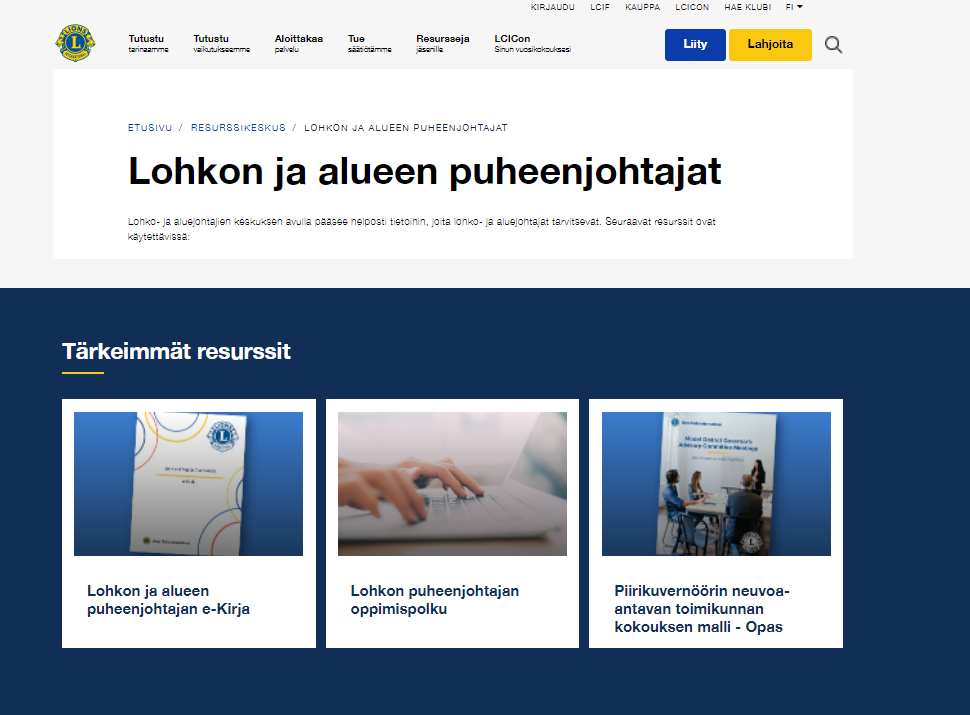 10.5.2022
15
[Speaker Notes: Lohkon ja alueen puheenjohtajan keskus on verkkosivusto, josta sinun tulisi aloittaa resurssien etsiminen. Näitä resursseja päivitetään jatkuvasti, joten käy tällä sivulla usein saadaksesi uusimmat tiedot. Löydät linkin erityisiin presidentin palkintoihin, joiden kautta saat tietoja lohkon ja alueen puheenjohtajan palkintohakemuksista. Täällä on myös linkki Lohkon puheenjohtajan oppaaseen. Tämä opas näyttää polun, jonka kautta tiedät mitä kursseja voit suorittaa lisätäksesi tietojasi. Täällä on myös linkit esimerkkeinä Moninkertaispiirin, Piirin ja Klubin rakenteisiin. Klubin terveystarkastus -linkki vie sinut hakemistoon, jossa on raportteja vuoteen 2009 saakka]
Lohkon ja alueen johtajien keskus-Päämajan sivuilta
Resurssit

Lohkon ja alueen puheenjohtajan e-Kirja
Lohkon puheenjohtajien oppimispolku
Piirikuvernöörin neuvoa-antavan toimikunnan kokouksen malli
Hallinto, rakenteet, resurssit, raportit, kokoukset, koulutus, palkinnot, apurahat, jne…..
10.5.2022
16
[Speaker Notes: Lohkon ja alueen puheenjohtajan keskus on verkkosivusto, josta sinun tulisi aloittaa resurssien etsiminen. Näitä resursseja päivitetään jatkuvasti, joten käy tällä sivulla usein saadaksesi uusimmat tiedot. Löydät linkin erityisiin presidentin palkintoihin, joiden kautta saat tietoja lohkon ja alueen puheenjohtajan palkintohakemuksista. Täällä on myös linkki Lohkon puheenjohtajan oppaaseen. Tämä opas näyttää polun, jonka kautta tiedät mitä kursseja voit suorittaa lisätäksesi tietojasi. Täällä on myös linkit esimerkkeinä Moninkertaispiirin, Piirin ja Klubin rakenteisiin. Klubin terveystarkastus -linkki vie sinut hakemistoon, jossa on raportteja vuoteen 2009 saakka]
Lohkon ja alueen johtajien keskus-Päämajan sivuilta
10.5.2022
17
Lohkon ja alueen johtajien keskus-Päämajan sivuilta
10.5.2022
18
Lohkon ja alueen johtajien keskus-Päämajan sivuilta
10.5.2022
MD107-GLT Aarno Niemi
19
LIONIEN OPPIMISKESKUSMY LION-JÄSENPORTAALI
10.5.2022
20
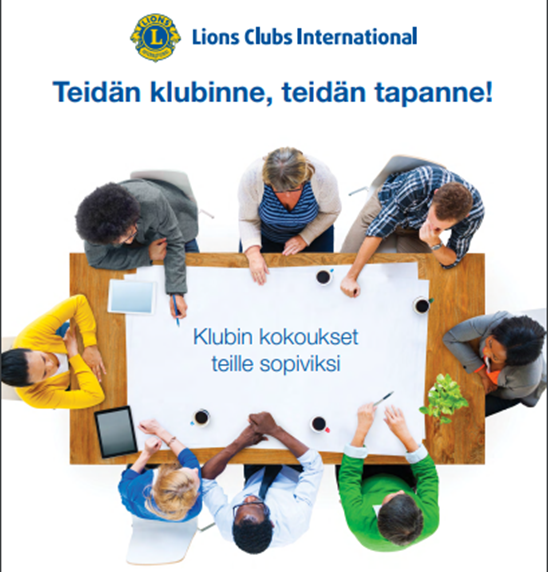 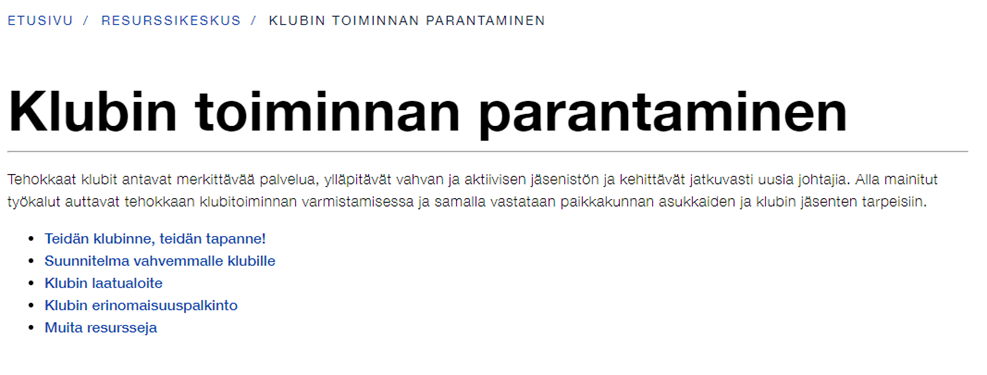 10.5.2022
21
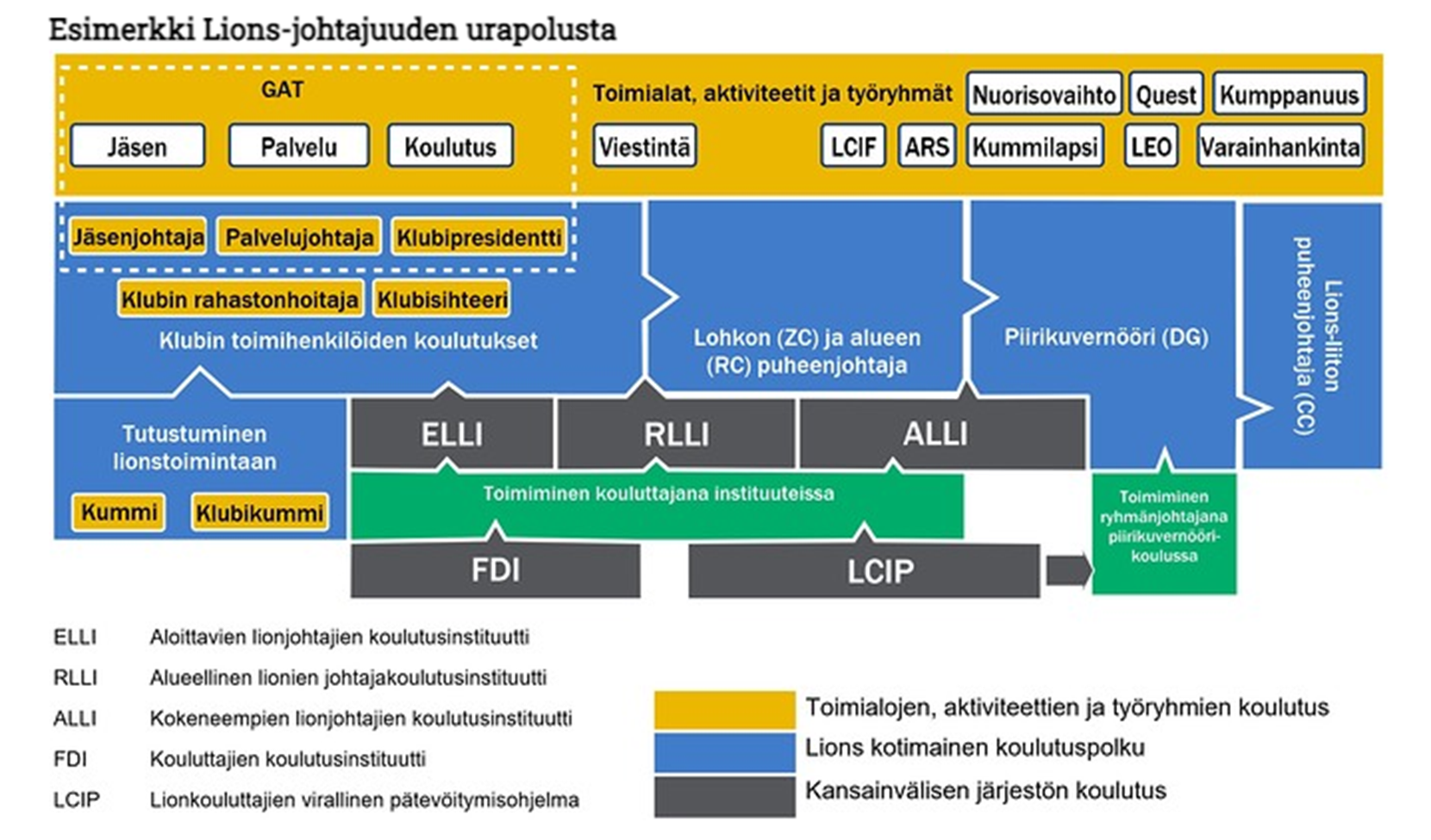 10.5.2022
22
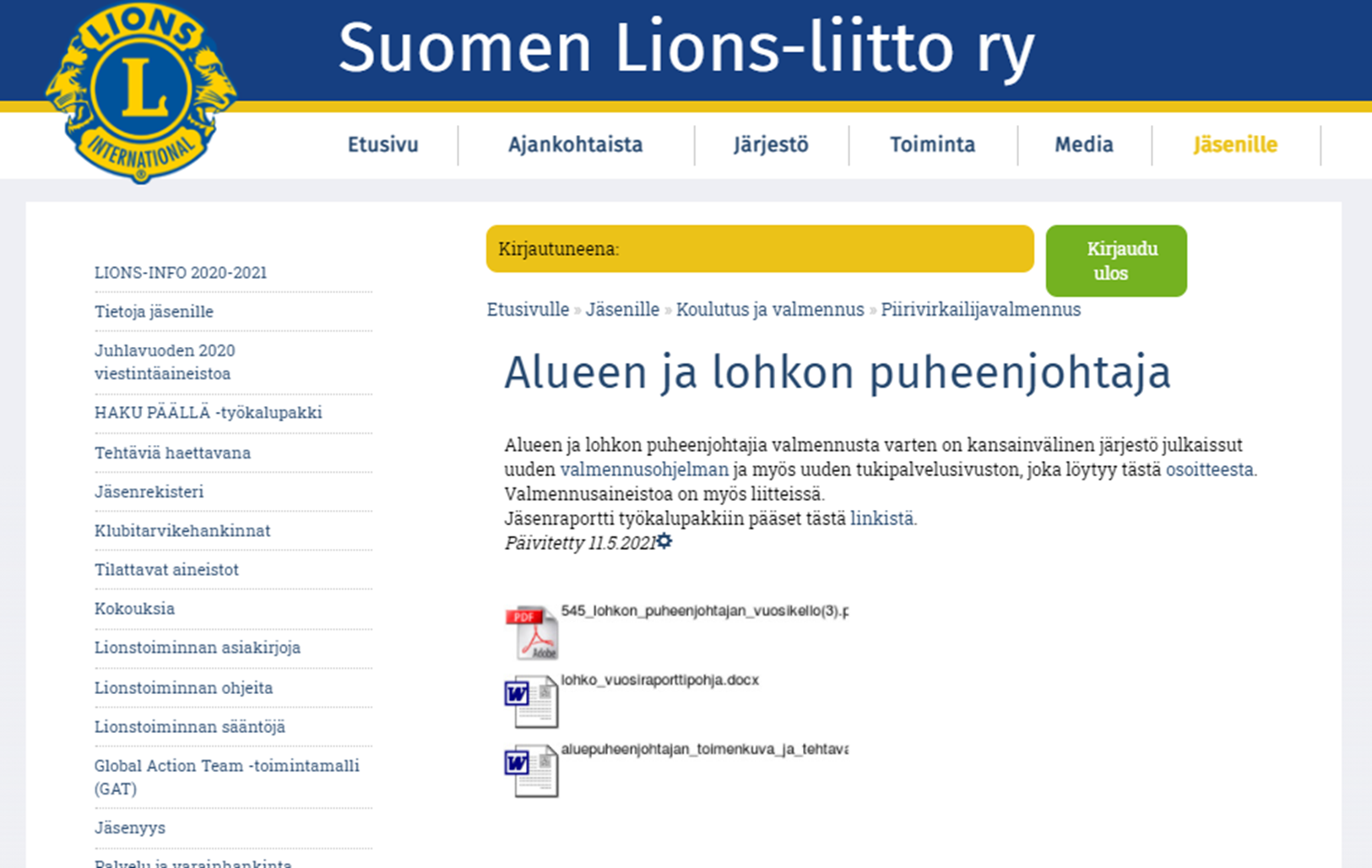 10.5.2022
MD107-GLT Aarno Niemi
23
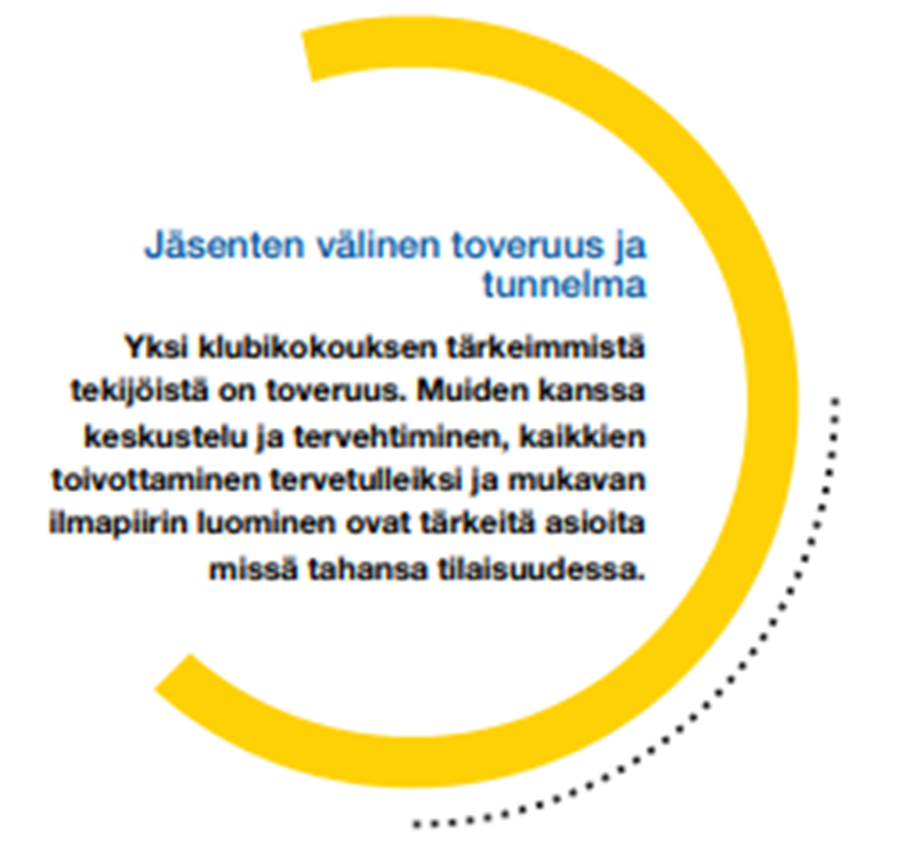 Muut osallistujat
resurssina
[Speaker Notes: Toinen resurssi on muut lohkonjohtajat. Käytä muiden tässä koulutuksessa olevien tietoja sekä luo verkosto jo tuntemistasi lioneista, jotta voit luottaa heidän apuunsa lohkon puheenjohtajan toimivuoden aikana ja sen jälkeenkin.]
Klubin hyvinvoinnin arvioiminen
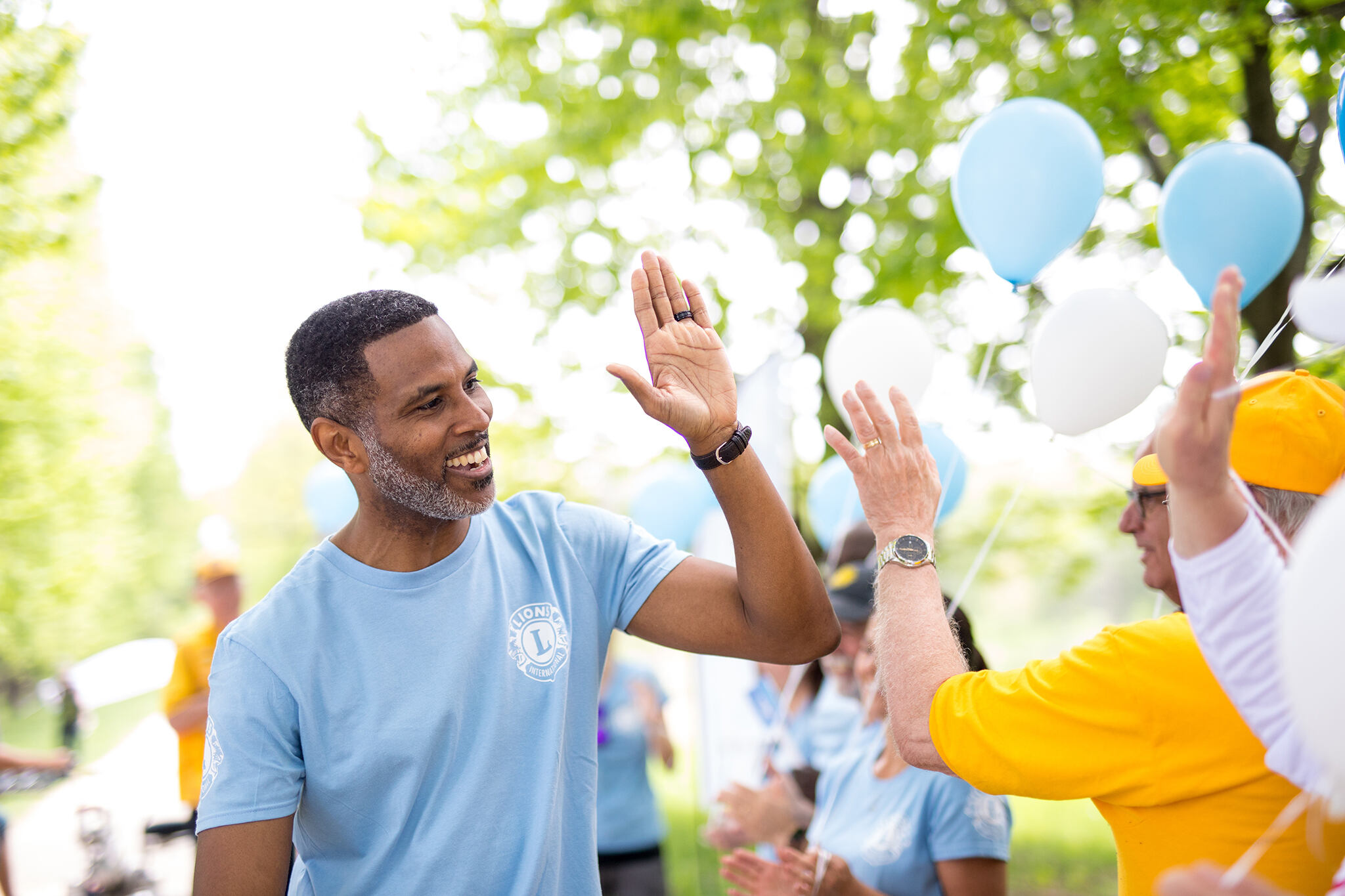 10.5.2022
D-GLT/PCC Heidi Rantala
25
Istunnon tavoitteet
Terveiden klubien ominaisuuksien tunnistaminen
Klubin terveystarkastusraporttien analysointi
Klubien terveyden parantamiseen tarkoitettujen resurssien tunnistaminen
10.5.2022
D-GLT/PCC Heidi Rantala
26
Mitkä ovat terveen klubin merkit?
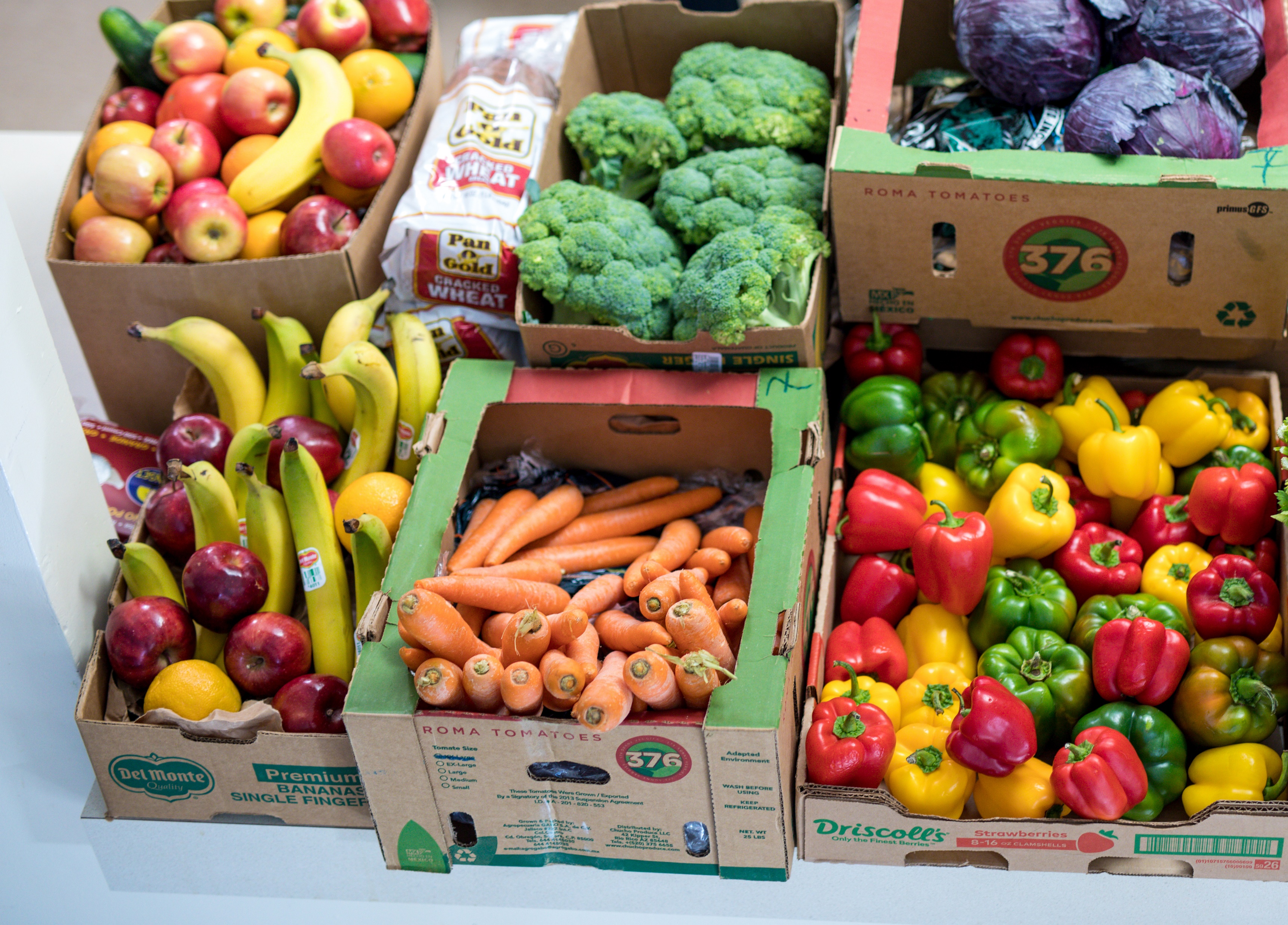 10.5.2022
D-GLT/PCC Heidi Rantala
27
Terveen klubin elementit
Klubin jäsenet suorittavat mielekkäitä palveluprojekteja
Klubilla on jäsenkasvua ja se kykenee pitämään uudet jäsenet klubissa 
Klubi viestii tehokkaasti niin klubin sisällä, kuin myös klubista ulos
Klubin tapahtumia järjestetään säännöllisesti ja ne ovat miellyttäviä
   ja positiivisia
Klubivirkailijat osallistuvat johtajakoulutusohjelmiin
Klubi on hyvässä asemassa ja tekee ilmoitukset säännöllisesti
10.5.2022
D-GLT/PCC Heidi Rantala
28
Klubin  Terveystarkastusraportit
Mitä indikaattoreita tulisi käyttää määriteltäessä lohkon klubien terveyttä?
10.5.2022
D-GLT/PCC Heidi Rantala
29
Klubin terveystarkastusraportti
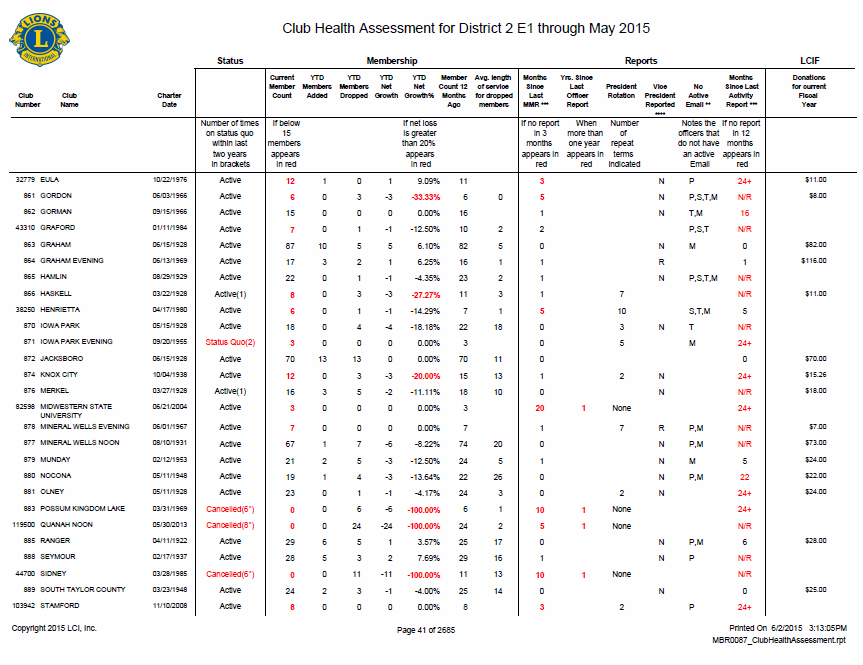 1
Tarjoaa nopean katsauksen:

Nettokasvuun vuoden alusta

Palveluaktiviteettien raportoimiseen

Presidenttien kiertoon

Jäsenilmoitusten tekemiseen

Klubin statukseen
2
3
4
5
Klubin terveystarkastusraporttien lataaminen
https://www.lionsclubs.org/fi/resources-for-members/resource-center/membership-report-toolbox
Näpäytä Klubin/piirin terveystarkastus -linkkiä päästäksesi katselemaan raportteja.
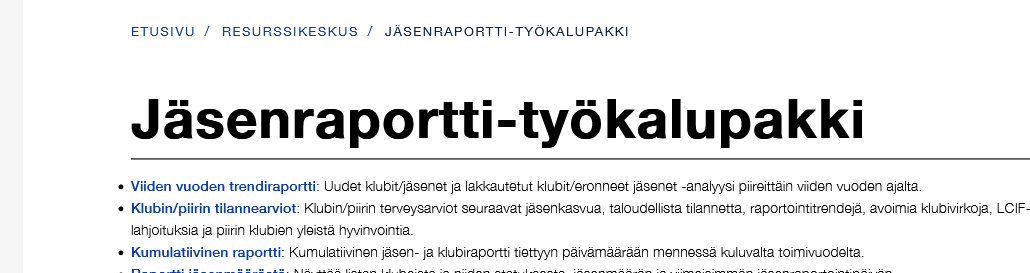 Klubin terveysresurssit
10.5.2022
D-GLT/PCC Heidi Rantala
32
Klubin terveysresurssit saatavilla
Klubin terveystarkastuksen toimintastrategiat
 https://www.lionsclubs.org/fi/search-results?keys=Klubin+terveystarkastuksen+toimintastrategiat
2. 	Klubin toiminnan parantaminen -verkkosivut
  https://www.lionsclubs.org/fi/resources-for-members/resource-center/improving-club-quality
3.	Kollegat ja muut Lions-verkostot
10.5.2022
D-GLT/PCC Heidi Rantala
33
1. Klubin terveystarkastuksen toimintastrategiat
a. Jäsenyys, säilyttäminen ja ongelmat

Kokousten ja aktiviteettien kiinnostavuus, jäsenten perehdytys, rekrytointi

Mistä apua 

Klubin laatualoite; ”Klubin arvosanat”-kysely
Entisten jäsenten tyytyväisyyskysely
10.5.2022
D-GLT/PCC Heidi Rantala
34
1. Klubin terveystarkastuksen toimintastrategiat jatkuu
Lisää työkaluja tarjolla

”Teidän klubinne, teidän tapanne”
”Tee siitä totta”-opas klubiprojektin suunnitteluun
”Työskentely tiiminä”  (lionien oppimiskeskus)
Koulutusta klubivirkailijoille
Perehdytystä jäsenille
Mentorointia
Lionien oppimiskeskus on valtava koulutuspankki
10.5.2022
D-GLT/PCC Heidi Rantala
35
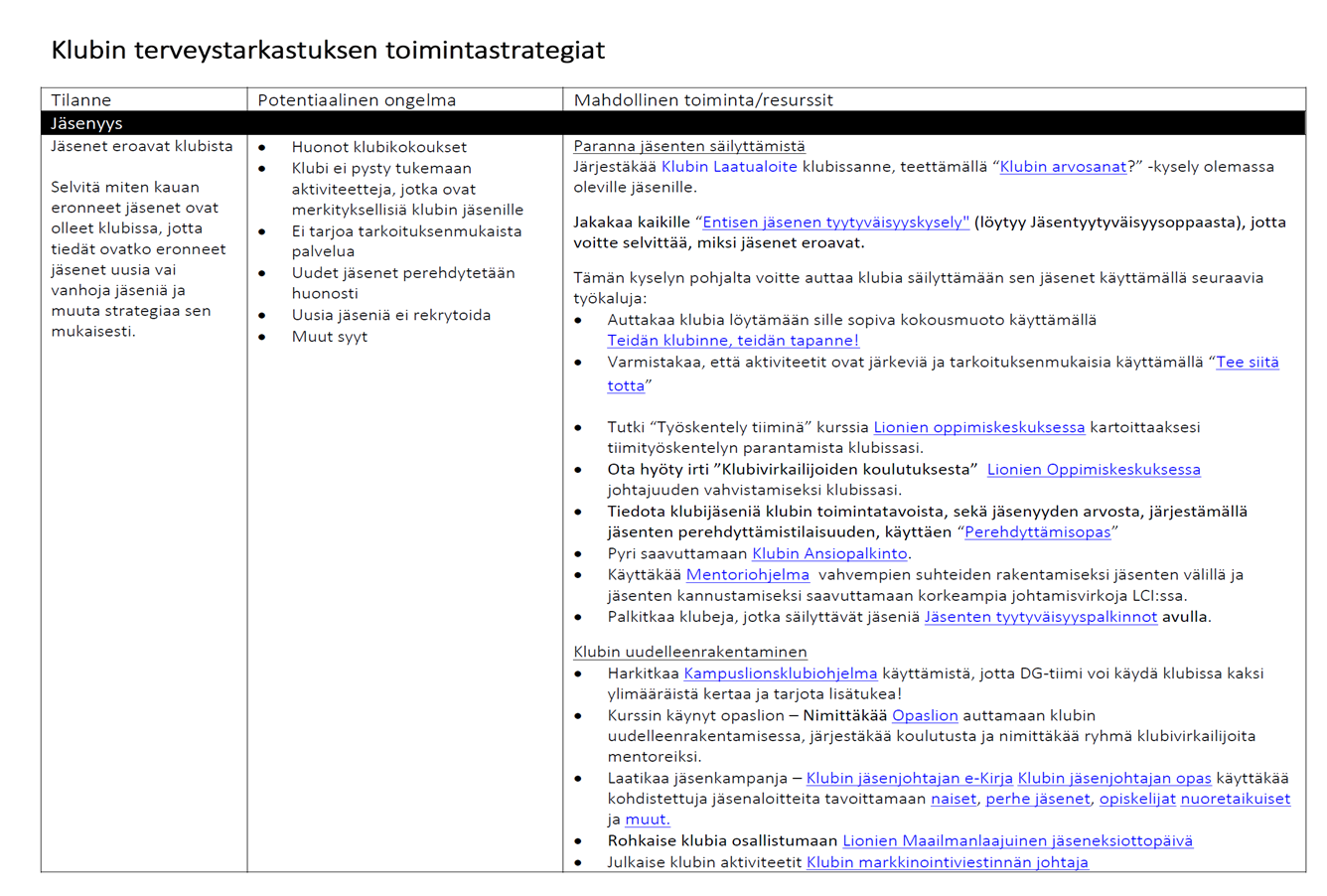 10.5.2022
D-GLT/PCC Heidi Rantala
36
1. Klubin terveystarkastuksen toimintastrategiat jatkuu
b. Raportointi
Jäsen- ja virkailijailmoitukset
Presidenttien kierto, yhteystiedot
Aktiviteetit ja niiden ilmoittaminen
10.5.2022
D-GLT/PCC Heidi Rantala
37
1. Klubin terveystarkastuksen toimintastrategiat jatkuu
c. Talous ja lahjoitukset LCIF:lle
Klubin velka päämajaan
Lahjoitusten määrä toimintavuonna
10.5.2022
D-GLT/PCC Heidi Rantala
38
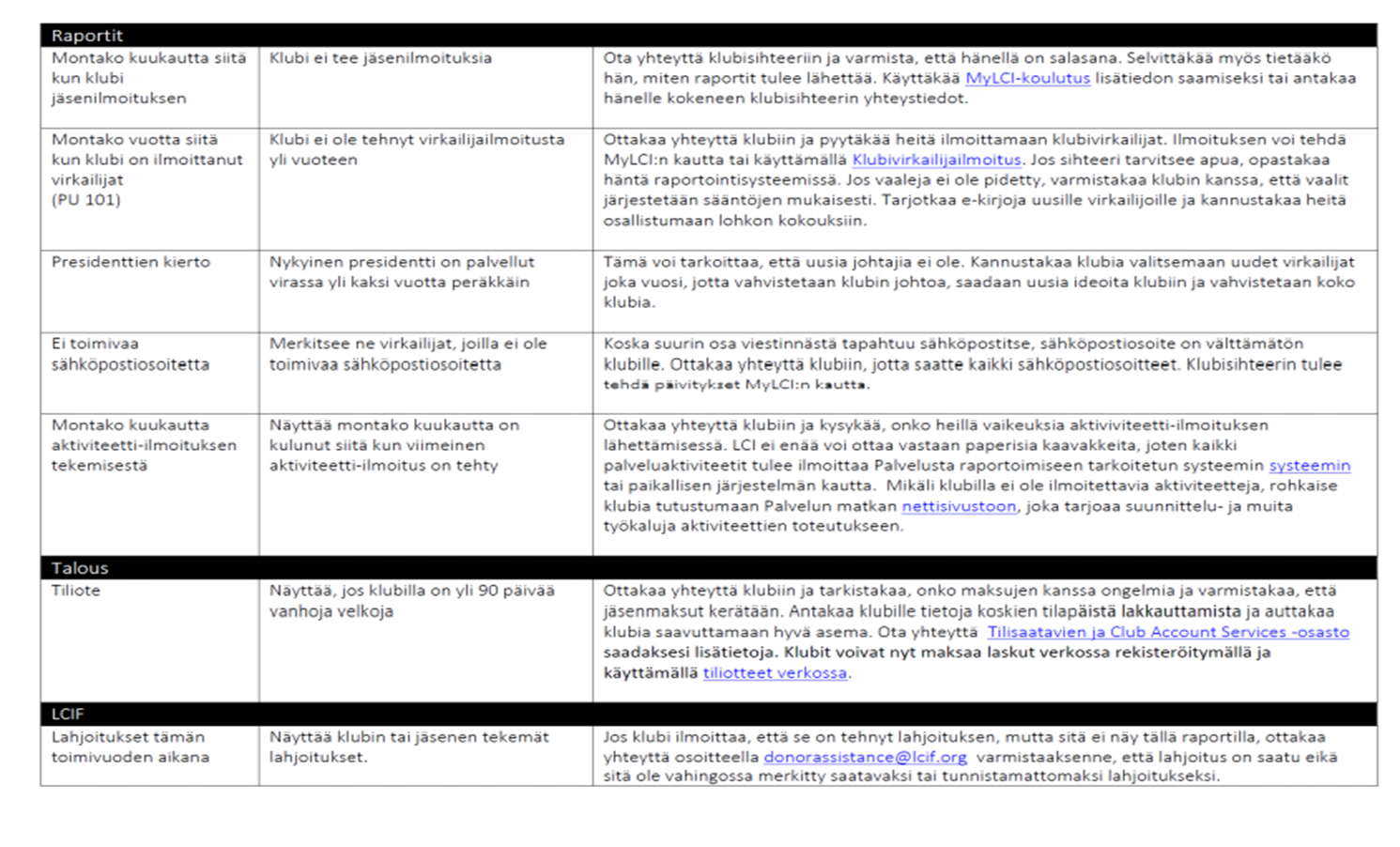 10.5.2022
D-GLT/PCC Heidi Rantala
39
2. Klubin toiminnan parantaminen -verkkosivut
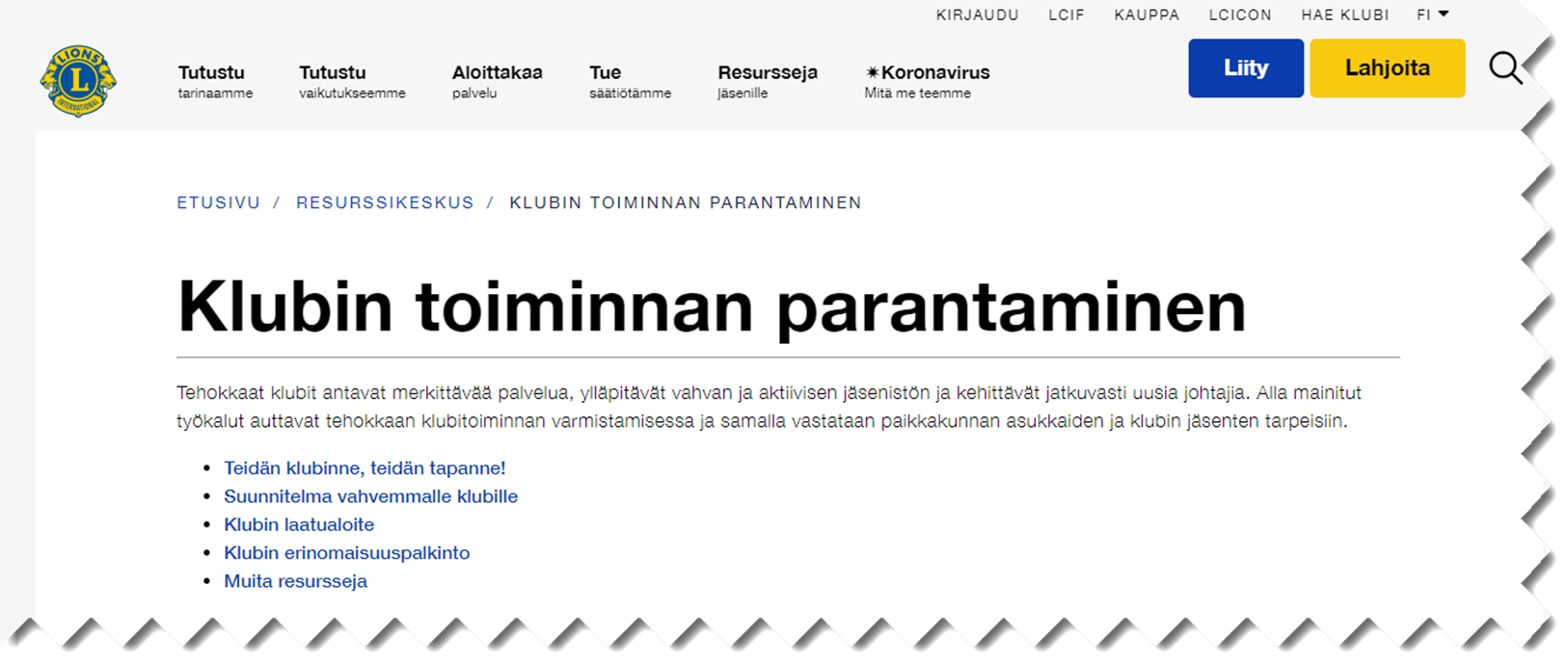 10.5.2022
D-GLT/PCC Heidi Rantala
40
Sivulta löytyvät resurssit
Teidän klubinne, teidän tapanne! (Er klubb,ert sätt!)
Suunnitelma vahvemmalle klubille (Planritning för en starkare klubb)
Klubin laatualoite (Program för klubbkvalitet)
Klubin erinomaisuuspalkinto (Klubbens excellensutmärkelse)
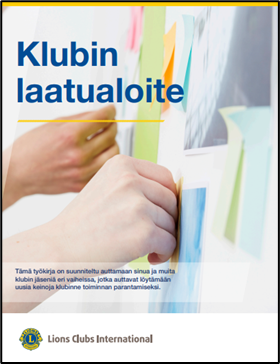 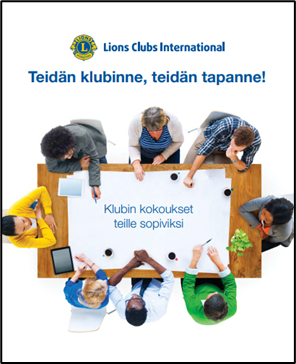 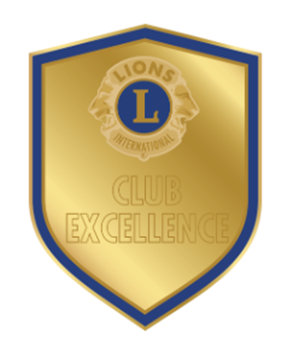 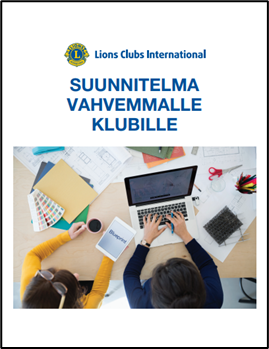 10.5.2022
D-GLT/PCC Heidi Rantala
41
Johtajuus ei ole sitä, että on itse paras.


Johtajuus on sitä, että saa muut olemaan parempia!
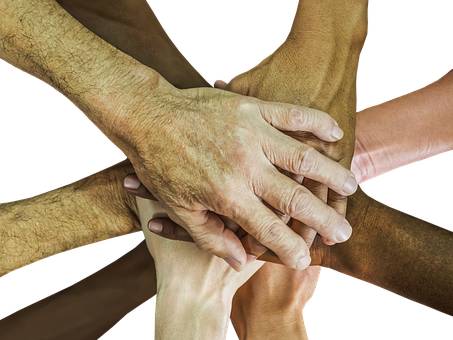 aa
3. Kollegat
Muut osallistujat
43
Tehtävien siirto seuraajalle
Lions toiminnassa virka kestää vuoden, mutta toiminnalle saadaan ryhtiä ja jatkuvuutta, kun seuraava viranhaltija on mukana toiminnassa ennen kauden vaihtumista

Näin saadaan myös enemmän hyötyä klubien yhteistoiminnasta

Olet seuraavan kauden lohkon puheenjohtajan mentori ja tukihenkilö
10.5.2022
44
Tehtävien siirto seuraajalle
Strategia 2030

Hyvän Päivä

Kohti uutta
10.5.2022
45
Päätös ja kysymykset
10.5.2022
MD107-GLT Aarno Niemi
46